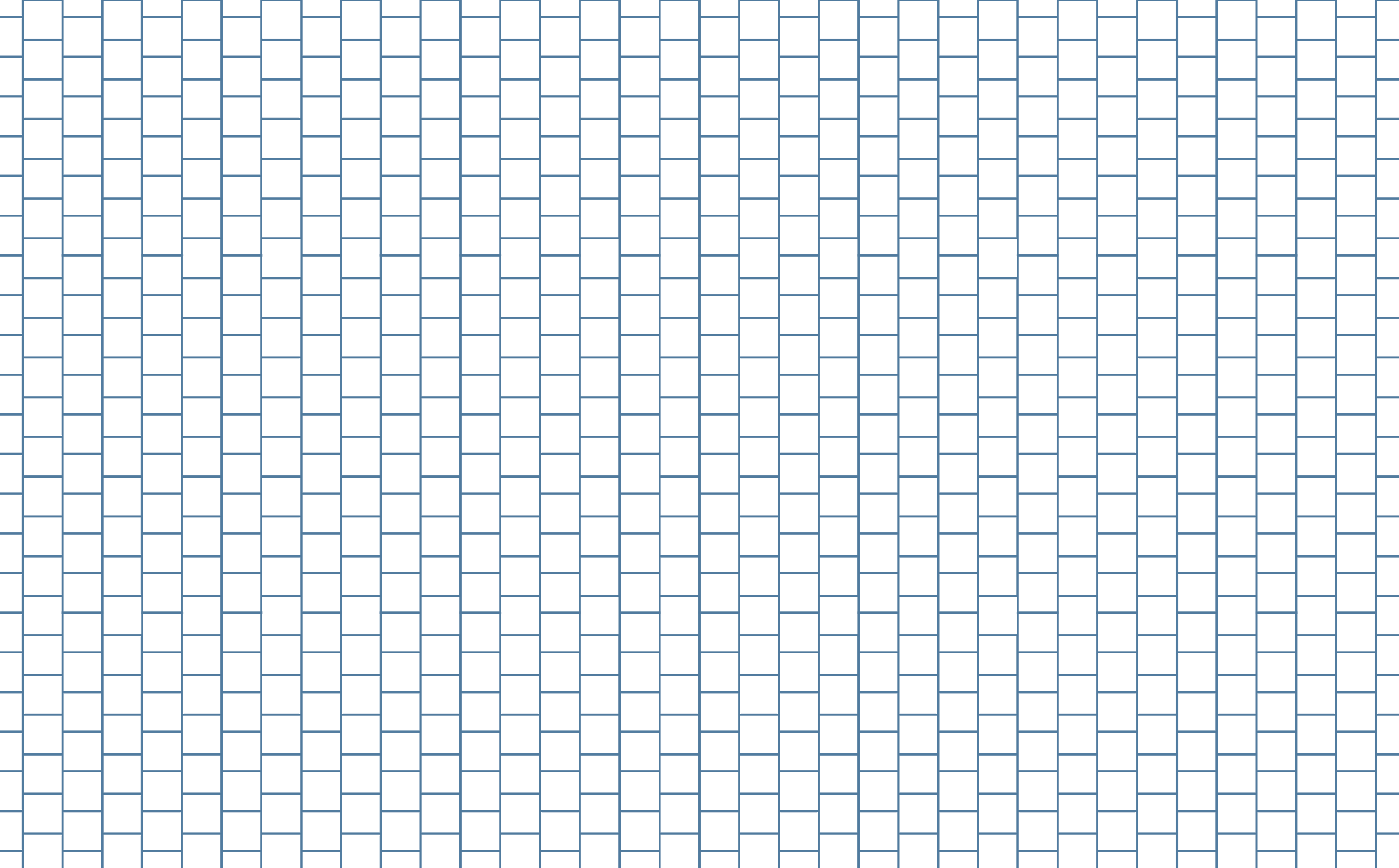 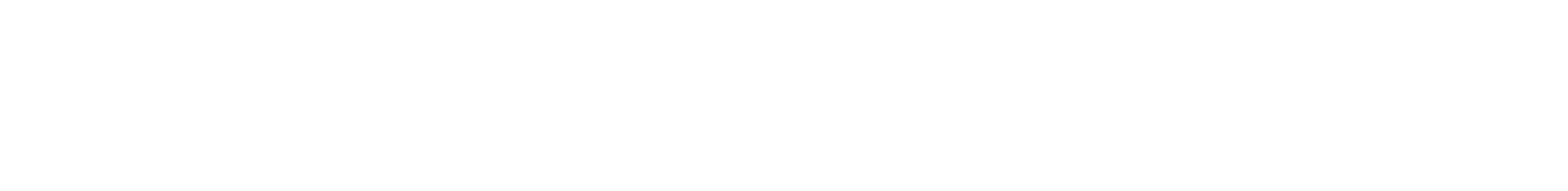 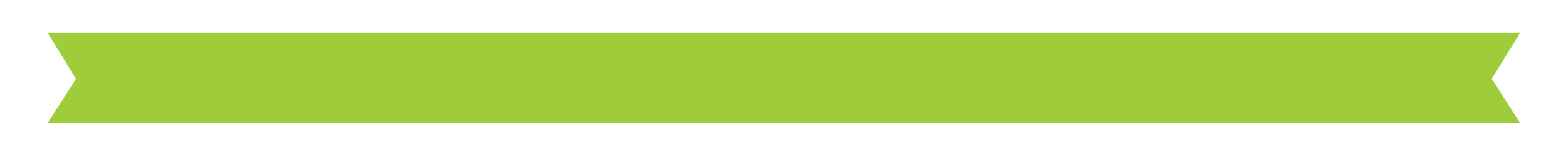 Mindful Messages: Engineering Communication Solutions
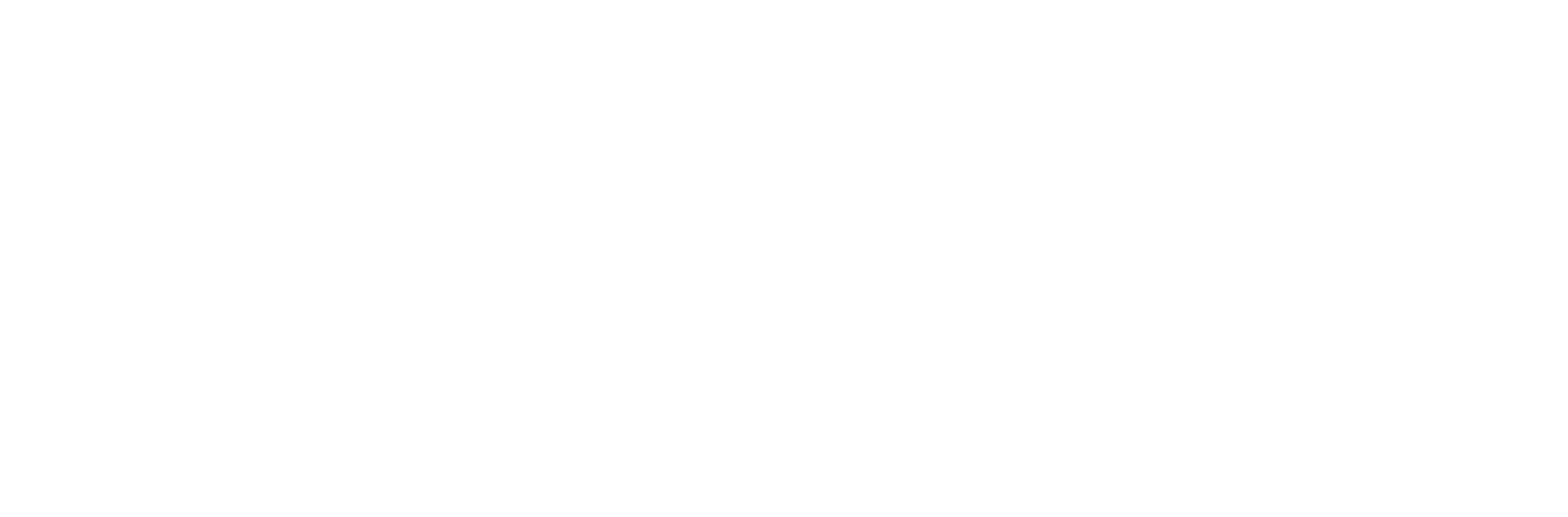 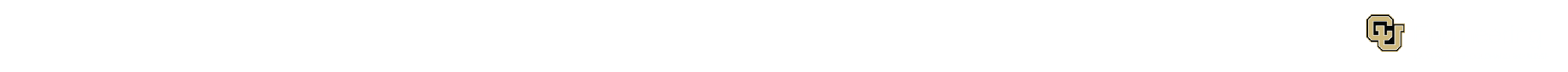 Educational Standards
3-5-ETS1-1: Define a simple design problem reflecting a need or a want that includes specified criteria for success and constraints on materials, time, or cost.
3-5-ETS1-2: Generate and compare multiple possible solutions to a problem based on how well each is likely to meet the criteria and constraints of the problem.
3-5-ETS1-3: Plan and carry out fair tests in which variables are controlled and failure points are considered to identify aspects of a model or prototype that can be improved.
3-5.OA- Operations and Algebraic Thinking
Learning Objectives
Understand the role of the brain in communication.
Define a design problem related to communication.
Generate and compare multiple solutions.
Plan and conduct fair tests to improve a prototype.
Use a micro:bit to create a communication tool.
Academic Vocabulary
Academic Vocabulary
Pre-activity assessment
What happens in our brain when we talk or write? 
Why is communication important for solving problems?
Name a tool that helps people with hearing loss communicate.
Introduction
What happens in our brain when we talk or listen?
What happens in our brains when we read or write?
Why do you think communication is essential for solving problems?
Can you think of any examples?
Introduction
What challenges do people with hearing impairments face? How do they overcome them?
What challenges do people with language barriers face? How do they overcome them?
What challenges do people have in a noisy environment? What do they do in that situation?
Communication challenges and Possible Solutions
Questions about how the brain helps us communicate
How does sign language work?
What’s the best way to learn a new language?
How do hearing aids work?
Other questions:
Videos
Optional Videos
Generation Genius (Subscription required)
What is Engineering? - https://www.generationgenius.com/videolessons/what-is-engineering-video-for-kids 
Engineering Design Process - https://www.generationgenius.com/videolessons/engineering-design-process-video-for-kids 
Brain Processing of Senses - https://www.generationgenius.com/videolessons/senses-video-for-kids 
Communication Over Distances- https://www.generationgenius.com/videolessons/communication-over-distances-video-for-kids 
Information Transfer - https://www.generationgenius.com/videolessons/information-transfer-video-for-kids
Optional Videos
BrainPop (Subscription required)
Engineering and Design Process (Lower level) -  https://jr.brainpop.com/topic/engineering-and-design-process 
Listening and Speaking - https://jr.brainpop.com/topic/listening-and-speaking 
Engineering Design Process (Higher level) -  https://www.brainpop.com/topic/engineering-design-process 
Computer Programming - https://www.brainpop.com/topic/computer-programming
Optional Videos
YouTube
What’s an Engineer? Crash Course Kids #12.1 - https://www.youtube.com/watch?v=owHF9iLyxic&list=PLhz12vamHOnZ4ZDC0dS6C9HRN5Qrm0jHO&index=1 
The Engineering Process: Crash Course Kids #12.2 - https://www.youtube.com/watch?v=fxJWin195kU 
Defining a Problem: Crash Course Kids #18.1 - https://www.youtube.com/watch?v=OyTEfLaRn98&list=PLhz12vamHOnZ4ZDC0dS6C9HRN5Qrm0jHO&index=3 
Defining Success: Crash Course Kids #18.2 - https://www.youtube.com/watch?v=XyFUqFQfl30&list=PLhz12vamHOnZ4ZDC0dS6C9HRN5Qrm0jHO&index=4 
Got Some Solutions?: Crash Course Kids #26.1 - https://www.youtube.com/watch?v=WGESd7O4_Uk&list=PLhz12vamHOnZ4ZDC0dS6C9HRN5Qrm0jHO&index=5
Optional Videos
YouTube
Try Trials: Crash Course Kids #39.2 - https://www.youtube.com/watch?v=3X9lnUAjlGM&list=PLhz12vamHOnZ4ZDC0dS6C9HRN5Qrm0jHO&index=10 
Succeed by Failing: Crash Course Kids #42.1 - https://www.youtube.com/watch?v=TcUX6eNT2j4&list=PLhz12vamHOnZ4ZDC0dS6C9HRN5Qrm0jHO&index=11 
Fixing Failure Points: Crash Course Kids #42.2 - https://www.youtube.com/watch?v=0OtbV8-Mdr4&list=PLhz12vamHOnZ4ZDC0dS6C9HRN5Qrm0jHO&index=12 
Designing a Trial: Crash Course Kids #44.1 - https://www.youtube.com/watch?v=eB7GTjAFaE4&list=PLhz12vamHOnZ4ZDC0dS6C9HRN5Qrm0jHO&index=13 
Testing and Trials: Crash Course #44.2 - https://www.youtube.com/watch?v=8Uznr8uiVh0&list=PLhz12vamHOnZ4ZDC0dS6C9HRN5Qrm0jHO&index=14
Engineering Design  Process
Identify the Need & Constraints
Criteria:

Functionality: The communication tool must effectively perform its intended function. 
Clarity: The message or signal should be clear and understandable.
User-Friendliness: The design should be easy to use and interact with, requiring minimal instructions.
Creativity: The solution should be innovative and demonstrate original thinking in addressing the communication problem.
Reliability: The prototype should work consistently during tests, without frequent failures.
Instructions: There must be detailed instructions for another person/group to read to be able to use your device. If you use a code, then that needs to be included as well.
Identify the Need & Constraints
Constraints:

Must use a micro:bit.
Materials: Any of the provided materials that fit within your budget.
Time: You have ___ hours/minutes to complete the entire project. 
Budget: You have $___ to use on the provided materials.
Group size: Must have at least 3 students, with a max of 5.
Research the problem
You may Google or look up background information about your need/problem. You can look up what products or solutions already exist. You can look up what technology is already created that you can modify to fit your needs. You can also research micro:bits and see what code or tutorials are already available. Use this space to keep track of your research.
Imagine: Develop Possible Solutions
Brainstorm multiple solutions (at least three) to your problem. You will sketch your ideas and discuss the pros and cons of each solution.
Plan: Select a promising solution
Revisit your need, constraints, criteria, and research from the earlier steps, compare the best ideas, select ONE solution, and make a plan to move forward with it. Do not forget to write out what supplies and materials you will need to build it. You need to draw a diagram of your prototype and label it with what supplies will be used.
Create: build a prototype
Building a prototype makes your ideas real! These early versions of the design solution help your team verify whether the design meets the original challenge objectives. Push yourself for creativity, imagination, and excellence in design. There should be three parts to building the prototype. Check off each one once it is completed. 

Construction: Build your prototype using the micro:bit and other materials that you purchased for your design. 
Programming: Program the micro:bit to perform the necessary functions for your communication tool. 
Instructions: Create easy-to-understand instructions on how to use your prototype.
Test and Evaluate Prototype
Test your prototype to make sure it works and solves the need/problem. Have each person in the group test it and give their feedback on how it went. Talk as a group about what worked, what did not work, and what could be improved.
Improve: Redesign as needed
Make revisions. Draw new designs if needed. Try out other materials if the ones you originally had did not work. You may test and improve as many times as needed, or until your time is up.
Presentation,  Reflection, extension, and assessment
Presentation
Each group will present their problem, solution, and the process they followed to the class. Students can also try out other groups’ prototypes, but be sure to be careful with them.
Reflection
What was the biggest challenge you faced during the project, and how did you overcome it?
How did working with your group members help you in completing the project?
Describe a new idea or insight you gained about communication and its importance through this activity.
How did using the micro:bit enhance your design and communication tool?
If you had more time or resources, what additional features or changes would you make to your prototype?
Extension activities
Research Project: Students could research historical communication tools and compare them to modern technology.
Guest Speaker: You could invite a neuroscientist or engineer to talk about real-world applications of communication technology.
Language Diversity: Explore different languages and how the brain processes them, discussing multilingual communication tools.
Post-Activity Assessment
What is the primary role of the brain in communication?A) To send signals to the musclesB) To process and understand spoken and written languageC) To regulate heart rateD) To control breathing
Which part of the micro:bit can be used to display text or messages?A) The LED matrixB) The radio featureC) The buttonsD) The sensors
When designing a solution, why is it important to consider constraints such as materials and time?A) To make the project easierB) To ensure the design is feasible and realisticC) To limit creativityD) To use up all available resources
Describe one way you tested your prototype to make sure it worked properly.
What is one improvement you made to your prototype based on the testing results? Explain why this improvement was necessary.